Föräldramöte P2012 svart, 2022-04-25
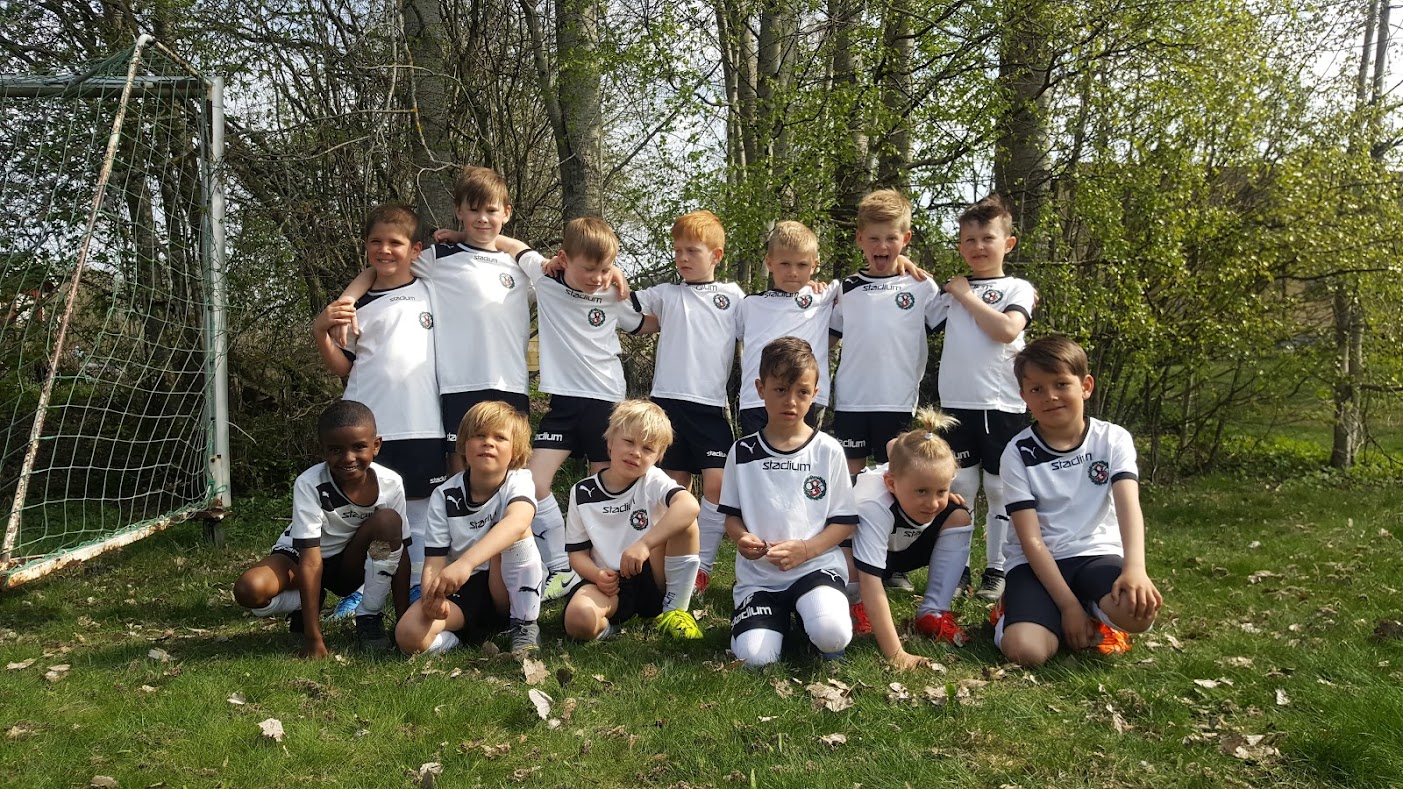 Agenda
Laget och ledare idag

Träningar
	- Upplägg
	- Träningstider (nya tider from 9 maj)

Matcher
	- Seriespel; två lag
	- Cuper: Örebrocupen 18 juni (två lag), Hovet cup 13 augusti 	(ett lag) och Select cup 2 oktober (två lag)

Ekonomi: 28 300 kr

Fler roller/ledare till laget

Nya matchtröjor och träningskläder?

Frågor och funderingar från barn/föräldrar

Övrigt
[Speaker Notes: Två lag i seriespel (en längre bortamatch, Lindesberg)
Ekonomi: vad har vi? Vad ska det gå till? Försäljningstillfällen?
Träningskläder: klubbshoppen + gemensam beställning nästa år?]
Laget
Seriematcher
Forward-ÖSK svart; sön 8 maj 16.00

ÖSK-Hovsta; sön 15 maj 14.00 

Sturehov-ÖSK; lör 21 maj 10.00   

ÖSK-Karlslund; sön 29 maj 12.30

Marieberg-ÖSK; sön 5 juni 10.00

ÖSK-Syrianska; sön 12 juni 13.00
Lindesberg-ÖSK vit; sön 8 maj 13.00

ÖSK-Sturehov; lör 14 maj 14.30

Karlslund-ÖSK; lör 21 maj 13.30

ÖSK-Rynninge; lör 28 maj 13.00

Adolfsberg-ÖSK

ÖSK-Hovsta; lör 11 juni 11.30
Lagorganisation
Idrottsansvarig
Tränare
Lagledare
Ekonomiansvarig
Lagbyggare
Försäljningsansvarig
Eventansvarig
Föräldraråd/spelarråd
Sponsringsansvarig
OBS! Personer kan ansvara för flera delar och flera personer kan dela på ansvar.